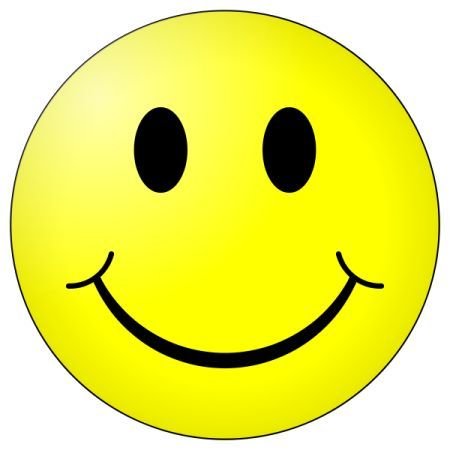 Uczestnicy:

Olaf Potowski
Max Kluczek
Mikołaj Sroczyński
Krzysztof Kalisiak
Michał Kaniewski
Maciej Kranc
Moderator:

Agnieszka Matras
Emotikon , uśmieszek lub buźka – złożony ze znaków tekstowych wyraz nastroju, używany przez użytkowników Internetu. Najczęściej przedstawia symboliczny ludzki grymas twarzy, obrócony o 90° w kierunku przeciwnym do wskazówek zegara, w licznych wariantach. Niektóre programy służące do komunikacji automatycznie zmieniają emotikony na ich graficzny odpowiednik.
 Slang jest to wyrażanie zdania lub emocji za pomocą skrótów.
 
THX = thanks = dziękuje
W8 = wait = czekaj
ILD = Ich liebe dich = kocham cię
ZW = zaraz wracam
ITP……………………...
EMOTICONS
Używane emotikony
Using emoticons
Benutzte Emoticons
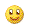 Uśmiech                  smile            lächeln
Smutek                    sadness       Traurigkeit
Język                       tonge           Zunge    
Śmiech                    lought          Lachen
Zszokowany            shocked     schockiert
Oczko                      eye             Auge
Myślę                       think            denken
Płacz                       cry               weinen
Całus                       kiss              kűssen
Serce                       heart           Herz
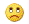 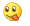 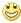 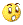 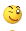 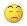 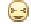 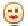 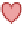 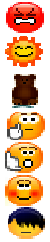 Zły                             angry             böse

Słońce                      sun                 Sonne

Miś                            bear                Bär

Zaczekaj                   wait                warte

Myśle                        I think             Ich denke

Zadzwoń                  call                  ruf an

Zarumienić              brown             rot werden

Emo                          emo                emo
rekin                        shark               Hai

niedowierzający    unbelieving     unglaublig

pacman                  pacman            pacman

diabeł                     devil                  Teufel  

smutek                   sadness            Traurigkeit

robot                      robot                  Roboter

serce                      heart                  Herz

anioł                       angel                 Engel
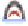 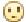 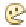 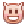 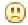 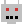 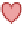 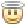 Slang Polski
Cb – ciebie 
wgl - w ogóle
Thx - dziękuje
Dziena - dziękuje
SQL - szkoła
JBC - jakbyco
OMG - Oh my God (o mój Boże)
Ocb - o co biega
Jj - już jestem
Nmzc - nie ma za co
Nvr  -nevermind
Spx - spoko
Sb - sobie
Biola - biologia
Polak - polski
Cr - co robisz?
Kc - kocham cię
z/w - zaraz wracam
Mhm - tak
Yhy - jasne…
Slang Niemiecki
Slang angielski
Slang angielski to odmiana języka charakteryzująca się potocznością, obrazowością i ekspresywnością. 
 jest wyznacznikiem przynależności do łatwo definiowalnej grupy społecznej (np. ludzi młodych, ludzi mieszkających w wielkim mieście).

Pułapką może być to, że slang angielski (a zwłaszcza amerykański) 
podlega ciągłym zmianom i niektóre określenia szybko mogą stać się przestarzałe 

- slang poznawany w młodości używany jest później przez całe dorosłe życie. Jednak traci on stopniowo na znaczeniu w codziennej komunikacji. W tym czasie każde nowe pokolenie tworzy swój własny, niekonwencjonalny język.
2L8		too late 			               za późno
4U			for you				dla ciebie
AFK		Away  from keyboard                    daleko od kompa
ASAP		As  Soon  As  Possible	               tak szybko jak to 							będzie możliwe
B2K 		back to keyboard		wracam
BB 			bye, bye 			cześć
C&P 		Copy and paste		               kopiuj i wklej 
CU			see you			               do zobaczenia
CUL8R 		see you later			do zobaczenia później
GJ  		good job			dobra robota
ILU 		I love you			kocham cię
GL			good luck			powodzenia
HAND		have a nice day	miłego dnia
HF			have fun		baw się dobrze
IC			I see			wiem
K  			ok			dobrze
ILU			I love you		kocham cię
LOL		lots of laughing           dużo śmiechu
N8			night			noc
Nc			no comment		bez komentarza
OMG		oh my God	             o mój Boże
PLS		Please		             proszę 
THX		thanks		             dzięki
TY			thank you		 dziękuję
QUIZ
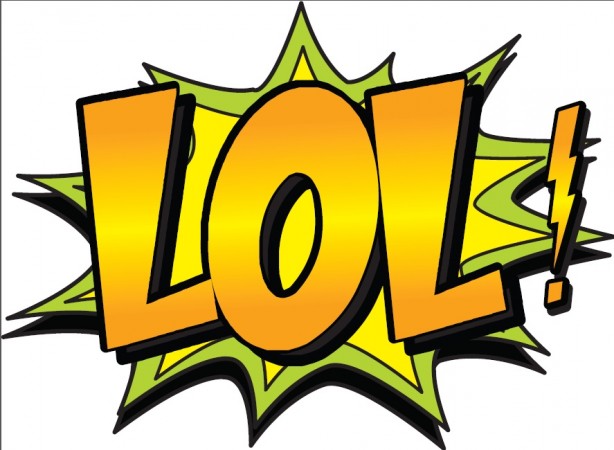 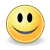 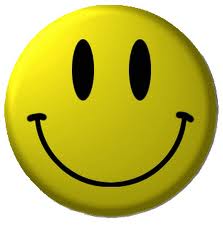 DANKE
TRAURIG
UŚMIECH
LOT OF LAUGH
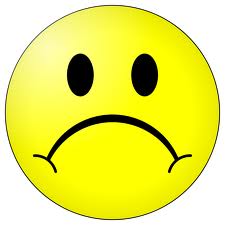 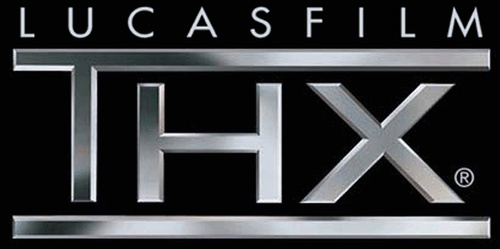